ECE 264 Fall 2020Advanced C Programming
Yung-Hsiang Lu
Purdue University
yunglu@purdue.edu
Homework 06Count Occurrences of a Word
an article (in a file)
+ a word
count (a number)
yunglu@purdue.edu
Understand C Strings
C has no “string” data type.
C uses “array of characters + \0” as a string
Each element can store a value between 0 and 255
Conversion between numbers and characters based on ASCII
Don’t Care
(after \0)
yunglu@purdue.edu
String Functions
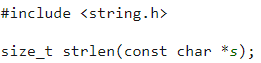 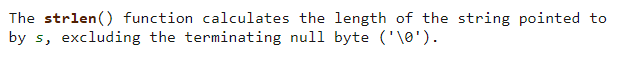 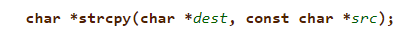 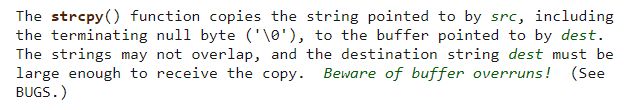 yunglu@purdue.edu
String Functions
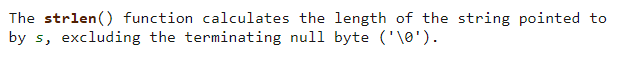 pay attention to the order
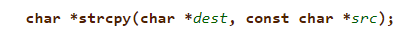 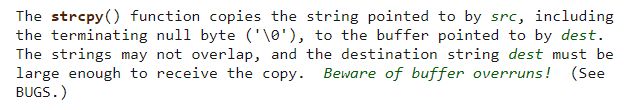 yunglu@purdue.edu
C array is always a pointer
char * arr1;
arr1 = malloc(sizeof(char) * 20);
	// arr1 stores the address of the first element
strcpy(arr1, “Purdue ECE”);
char arr2[20];
	// arr2 is equivalent to & arr2[0], 
	// i.e., address of the first element
	// cannot free (arr2)
free (arr1);
Double quotation 
automatically add ‘\0’
yunglu@purdue.edu
A pointer may not be an array
char ch = ‘A’;
char * p;
p = & ch; // a pointer, but there is no array
yunglu@purdue.edu
strcpy, not overlap
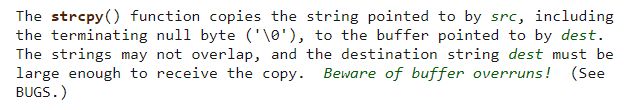 char s[20];
strcpy(s, “ECE Purdue”);
char * src = & s[0];
char * dest = & s[8];
yunglu@purdue.edu
char s[20];
strcpy(s, “ECE Purdue”);
char * src = & s[0];
char * dest = & s[8];
yunglu@purdue.edu
char s[20];
strcpy(s, “ECE Purdue”);
char * src = & s[0];
char * dest = & s[8]; 
strcpy(dest, src);
yunglu@purdue.edu
String Functions
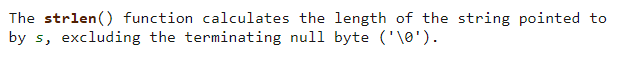 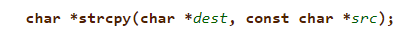 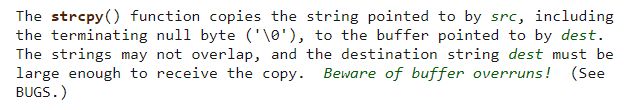 yunglu@purdue.edu
const in argument
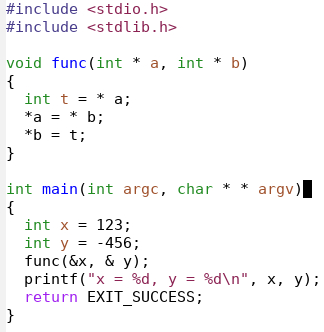 yunglu@purdue.edu
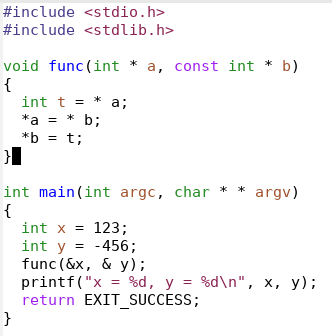 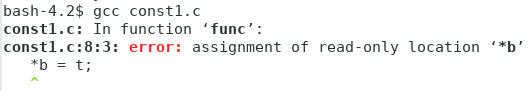 yunglu@purdue.edu
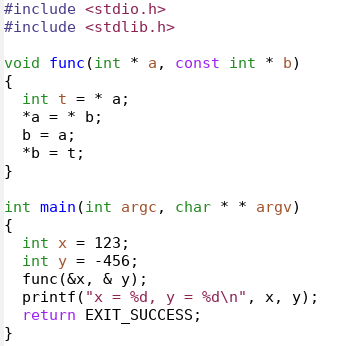 this is ok
this is not allowed (cannot use the LHS rule)
yunglu@purdue.edu
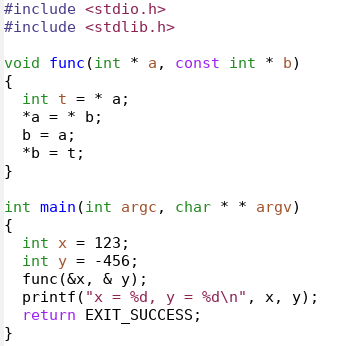 yunglu@purdue.edu
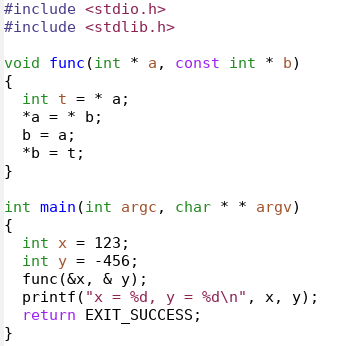 -456
yunglu@purdue.edu
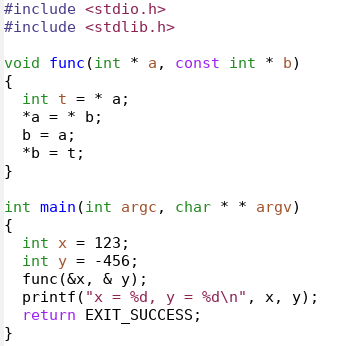 yunglu@purdue.edu
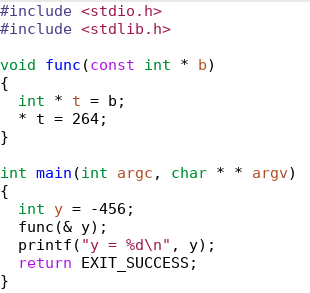 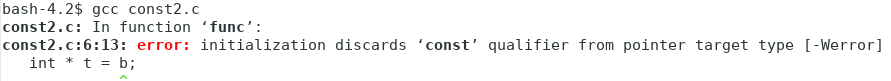 yunglu@purdue.edu
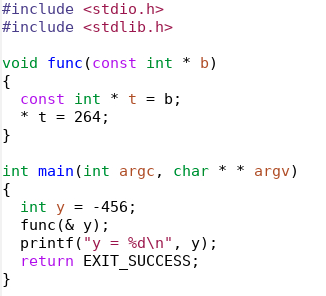 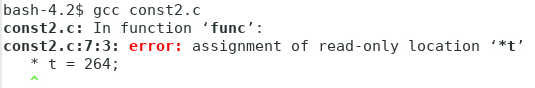 yunglu@purdue.edu
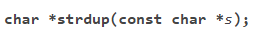 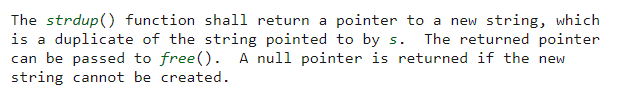 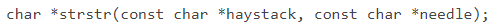 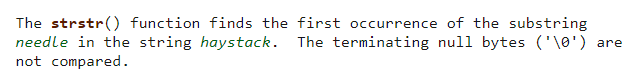 yunglu@purdue.edu
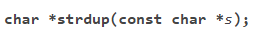 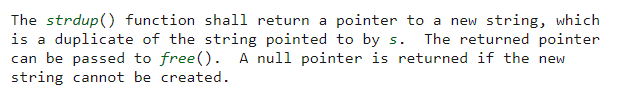 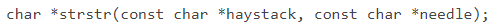 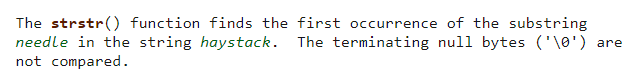 yunglu@purdue.edu
‘\0’ in string
The array must have space to store this special character
strelen does not count it

char * mystrdup(const char * src)
{
	char * p = malloc(sizeof(char) * (strlen(src) + 1));
	strcpy(p, src);
	return p;
}
without + 1,
program behavior undefined
for ‘\0’
yunglu@purdue.edu
strstr
char *t = “PCE ECECECECE”;
// How many ECE does t have?
// Does “ECECE” count as one or two?
char * p;
p = strstr(t, “ECE”);
yunglu@purdue.edu
strstr
char *t = “PCE ECECECECE”;
// How many ECE does t have?
// Does “ECECE” count as one or two?
char * p;
p = strstr(t, “ECE”);
yunglu@purdue.edu
strstr
char *t = “PCE ECECECECE”;
// How many ECE does t have?
// Does “ECECE” count as one or two?
char * p;
p = strstr(t, “ECE”);
p = strstr(t, “ECE”); // p is 204
yunglu@purdue.edu
strstr
char *t = “PCE ECECECECE”;
// How many ECE does t have?
// Does “ECECE” count as one or two?
char * p;
p = strstr(t, “ECE”);
p = strstr(p, “ECE”); // p is 204
yunglu@purdue.edu
strstr
char *t = “PCE ECECECECE”;
// How many ECE does t have?
// Does “ECECE” count as one or two?
char * p;
p = strstr(t, “ECE”);
p ++;
yunglu@purdue.edu
strstr
char *t = “PCE ECECECECE”;
// How many ECE does t have?
// Does “ECECE” count as one or two?
char * p;
p = strstr(t, “ECE”);
p ++;
char * q = p;
yunglu@purdue.edu
strstr
char *t = “PCE ECECECECE”;
// How many ECE does t have?
// Does “ECECE” count as one or two?
char * p;
p = strstr(t, “ECE”);
p ++;
char * q = p;
p = strstr(q, “ECE”); // not t
yunglu@purdue.edu
char *t = “PCE ECECECECE”;
// How many ECE does t have?
// Does “ECECE” count as one or two?
char * p;
p = strstr(t, “ECE”);
p ++;
char * q = p;
p = strstr(q, “ECE”); // not t
p ++;
q = p;
yunglu@purdue.edu
char *t = “PCE ECECECECE”;
// How many ECE does t have?
// Does “ECECE” count as one or two?
char * p;
p = strstr(t, “ECE”);
p ++;
char * q = p;
p = strstr(q, “ECE”); // not t
p ++;
q = p;
p = strstr(q, “ECE”);
yunglu@purdue.edu
char *t = “PCE ECECECECE”;
// How many ECE does t have?
// Does “ECECE” count as one or two?
char * p;
p = strstr(t, “ECE”);
yunglu@purdue.edu
char *t = “PCE ECECECECE”;
// How many ECE does t have?
// Does “ECECE” count as one or two?
char * p;
p = strstr(t, “ECE”);
p += strlen(“ECE”);
yunglu@purdue.edu
char *t = “PCE ECECECECE”;
// How many ECE does t have?
// Does “ECECE” count as one or two?
char * p;
p = strstr(t, “ECE”);
p += strlen(“ECE”);
char * q = p;
yunglu@purdue.edu
char *t = “PCE ECECECECE”;
// How many ECE does t have?
// Does “ECECE” count as one or two?
char * p;
p = strstr(t, “ECE”);
p += strlen(“ECE”);
char * q = p;
p = strstr(q, “ECE”);
yunglu@purdue.edu
char *t = “PCE ECECECECE”;
char * p;
p = strstr(t, “ECE”);
p += strlen(“ECE”);
char * q = p;
p = strstr(q, “ECE”);
// How many ECE does t have?
// Does “ECECE” count as one or two?
// p += strlen(“ECE”) count as one
// p ++ count as two
yunglu@purdue.edu